Удивительное
путешествие
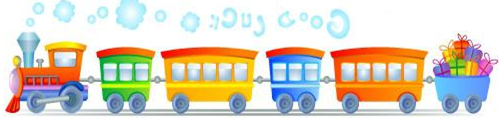 Конспект открытого занятия
по развитию элементарных
математических способностей
в средней группе

Выполнила и провела:
Губайдулина Фаина Михайловна
Задачи урока:
Закрепить представление детей о геометрических фигурах, умение распознавать геометрические фигуры: круг, квадрат, треугольник, овал, используя осязание и зрение.
Закрепить знание основных цветов: зеленый, красный, синий, желтый.
Формировать умение сосредотачивать внимание на предметах и явлениях развивающей среды.
Развивать способность устанавливать простейшие связи между воспринимаемыми предметами и явлениями, учить простейшим обобщениям.
Продолжать развивать речь детей, формировать умение строить предложения, добиваться четкого произношения слов.
Способствовать формированию положительных эмоций.
Материал к уроку:
Карточки с геометрическими фигурами разных цветов и игрушками.
Корзина с овощами и фруктами – морковь, помидор, огурец, яблоко, апельсин, лимон.
Домик.
Горшочек с плоскими геометрическими фигурами:  круг, треугольник, квадрат, овал.
В качестве музыкального сопровождения – песня «Мы едем, едем, едем…»
Ход занятия:
Путешествие на поезде, где места определяет геометрическая фигура.
Остановка первая – «Магазин игрушек»
Остановка вторая – «Деревня Простоквашино»
Остановка третья – «Домик Вини-Пуха»
Подведение итогов занятия, обобщение пройденного материала.